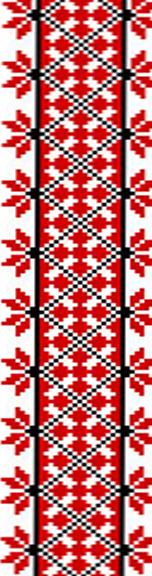 ТЕМА 4:
ОФІЦІЙНО-ДІЛОВИЙ СТИЛЬ 
СУЧАСНОЇ УКРАЇНСЬКОЇ ЛІТЕРАТУРНОЇ МОВИ.
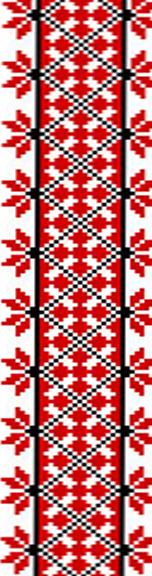 План
Офіційно-діловий стиль (ОДС) як функціональний різновид СУЛМ. 
Основне призначення та сфера використання ОДС.
Мовні засоби та способи викладу змісту ОДС.
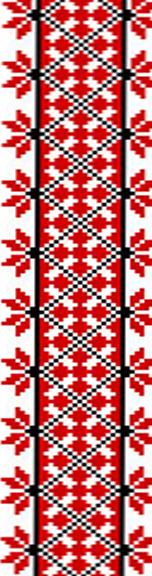 Офіційно-діловий стиль (ОДС) – функціональний різновид мови, який служить для спілкування в державно-політичному, громадському й економічному житті, законодавстві, у сфері управління адміністративно-господарською діяльністю. 

Основне призначення – регулювати ділові стосунки в зазначених вище сферах та обслуговувати громадянські потреби людей у типових ситуаціях.
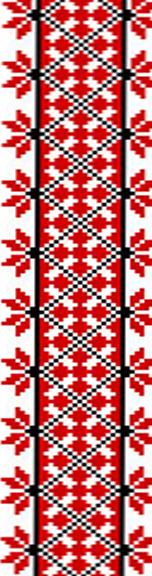 Офіційно-діловий стиль має такі функціональні підстилі:
• законодавчий. Реалізується в Конституції, законах, статутах, постановах та ін.;
• дипломатичний. Реалізується в конвенціях, комюніке, протоколах, меморандумах, ультиматумах;
• юридичний. Реалізується в актах, позовних заявах, постановах, запитах, повідомленнях;
• адміністративно-канцелярський. Використовується у професійно-виробничій сфері, правових відносинах і діловодстві.
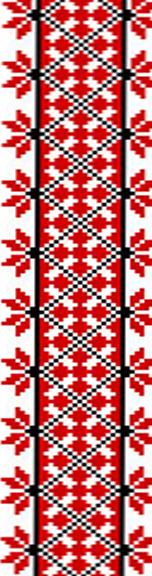 Документ – основний вид ділового мовлення, що містить у зафіксованому вигляді інформацію, підтверджує її достовірність та об’єктивність, оформлений у встановленому порядку і має відповідно до чинного законодавства юридичну силу.
Документи виконують офіційну, ділову й оперативну функції, оскільки вони – писемний доказ, джерело відомостей довідкового характеру. Оформляють їх на папері, фотоплівці, магнітній та перфострічці, дискеті, перфокарті. У практичній діяльності установ, організацій і підприємств найпоширеніші текстові документи, інформація яких фіксується рукописним, машинописним або друкарським способом.
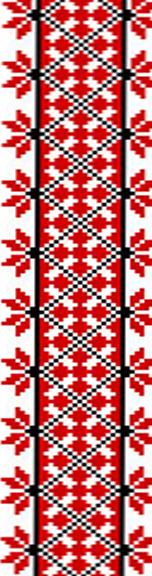 За видами виділяють 6 груп документів:
1)  інформаційні документи і документи колегіальних органів управління:
а)  службові листи, службові телеграми, телефонограми, довідки, доповідні, пояснювальні та службові записки;
б)  протоколи, стенограми;
2)  організаційно-розпорядчі (адміністративні або ділові) – застосовуються в процесі здійснення організаційно-розпорядчих функцій управління:
а)  організаційні – статути, положення, інструкції, правила внутрішнього розпорядку, загальний алгоритм управління та ін.;
б)  розпорядчі – рішення, розпорядження, накази, постанови, ухвали;
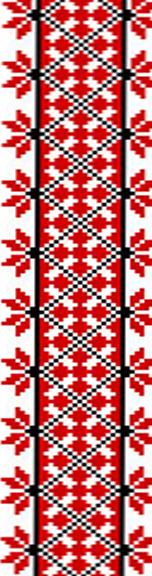 3)  обліково-фінансові документи – оформлення відкриття розрахунків у банку, заяви, зобов'язання, відмови від акцепту, акти, трудові угоди, доручення;
4)  документи з особового складу кадрів - документи про прийняття на роботу, підготовку і перепідготовку персоналу у зв'язку з розвитком виробництва: заяви про прийом на роботу, характеристики, накази по особовому складу, документи-контракти;
5)  документи з господарсько-договірної діяльності – договори на поставки, підряди, про майнову відповідальність матеріально-відповідальних осіб, господарські договори в науковій діяльності, у взаємовідносинах підприємств і банку, в попередній діяльності по створенню нових форм господарювання;
6)  документи з господарсько-протекційної діяльності – протоколи розбіжностей до угод, комерційні акти, претензійні листи, позовні заяви;
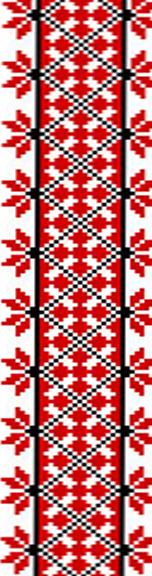 Контракт (від лат. contractus – угода) – це правовий документ, що засвідчує певну домовленість між підприємством, організацією чи установою й працівником про умови спільної виробничої й творчої діяльності, зумовлену певним терміном.
Реквізити:
1. Назва виду документа.
2. Дата й місце укладання.
3. Текст.
4. Юридичні адреси сторін.
5. Підписи сторін – укладачів контракту.
6. Печатка, що засвідчує підпис роботодавця.
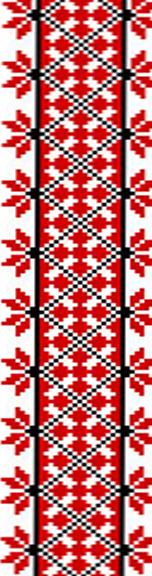 Трудова угода – це документ, яким регламентуються відносини між установою і позаштатним працівником, коли в організації бракує фахівців з певної галузі.
Реквізити:
1. Назва виду документа.
2. Заголовок.
3. Місце укладання.
4. Дата.
5. Текст з переліком повноважень і зобов’язань сторін.
6. Юридичні адреси сторін.
7. Підписи.
8. Печатка установи.
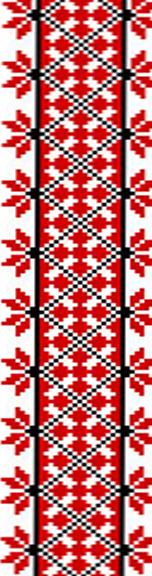 Протокол – це документ, у якому фіксується хід обговорення питань і рішення, прийняті колегіальними органами на зборах, нарадах, конференціях тощо.
Це первинний офіційний документ, на підставі якого керівництво має право вимагати від підлеглих виконання доручених їм завдань, видавати розпорядчі документи.
Протокол веде технічний секретар чи обрана особа.
 За обсягом протоколи можуть бути:
- стислими – містять лише назви обговорених пи­тань та рішення з цих питань; рубрики «СЛУХАЛИ» та «УХВАЛИЛИ»;
- повними – назви обговорених питань, стислий виклад виступів та питань, які ставилися доповіда­чам і тим, хто виступав, рішення з обговорених питань; рубрики «СЛУХАЛИ», «ВИСТУПИЛИ», «УХВАЛИЛИ»;
- стенографічними – дослівно фіксуються виступи, запитання, зауваження, рішення, пропозиції тощо.
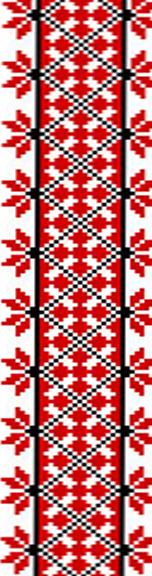 Реквізити:
1. Назва документа.
2. Номер.
3. Назва колегіального органу із зазначенням харак­теру його роботи.
4. Назва підприємства, організації.
5. Дата й місце проведення зборів.
6. Кількісний склад учасників (якщо учасників бага­то, то вказується кількість присутніх і до протоколу додається реєстраційний лист).
7. Посади, прізвища й ініціали керівників зборів, на­ради тощо.
8. Порядок денний (питання можуть формулюватися в називному відмінку).
9. Текст.
10. Перелік додатків до протоколу із зазначенням кіль­кості сторінок (якщо такі є).
11. Підписи керівників зборів, наради (голови й секре­таря).
Витяг з протоколу стосується одного чи кількох питань порядку денного, які розглядались на зборах.